Fig. 8 AQP4 and astrocytes in NMO and MS. (A–D) There is loss of AQP4 in the medullary subependyma (A) and raphe ...
Brain, Volume 130, Issue 5, May 2007, Pages 1194–1205, https://doi.org/10.1093/brain/awl371
The content of this slide may be subject to copyright: please see the slide notes for details.
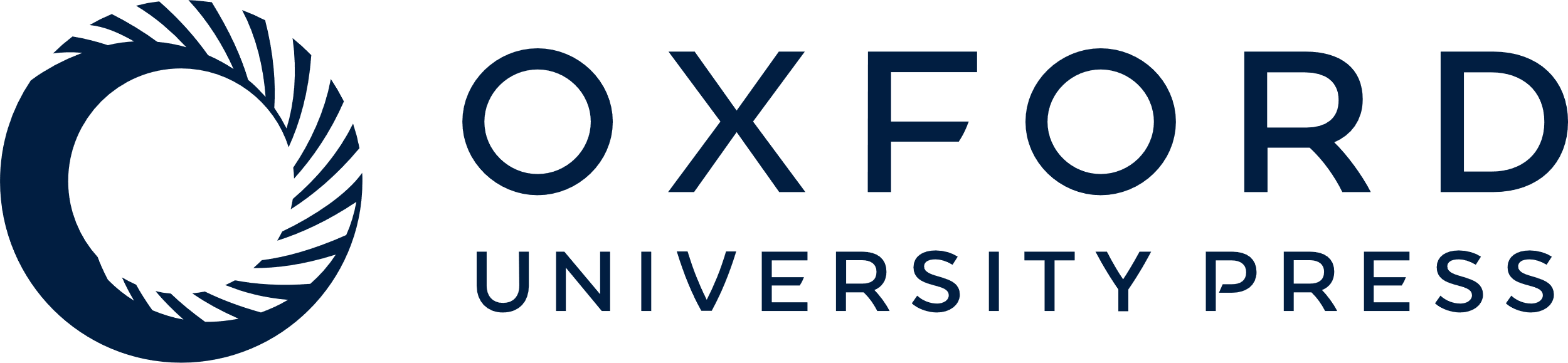 [Speaker Notes: Fig. 8 AQP4 and astrocytes in NMO and MS. (A–D) There is loss of AQP4 in the medullary subependyma (A) and raphe (C), despite astrogliosis associated with the presence of GFAP immunoreactive astrocytes (B, D). (E–F) Early MS lesion shows increased AQP4 (E) in the PPWM (*), the expanding macrophage rich border and lesion centre. With GFAP (F), a similar increased distribution associated with multiple reactive astrocytes is noted. *PPWM. A, C, E, AQP4 IHC; B, D, F, GFAP IHC.


Unless provided in the caption above, the following copyright applies to the content of this slide: © The Author (2007). Published by Oxford University Press on behalf of the Guarantors of Brain. All rights reserved. For Permissions, please email: journals.permissions@oxfordjournals.org]